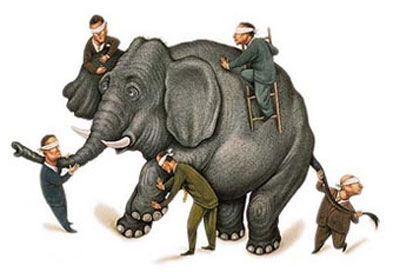 I can compare the experiences of characters in stories.
1   2   3   4
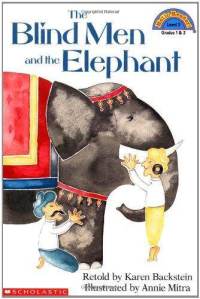 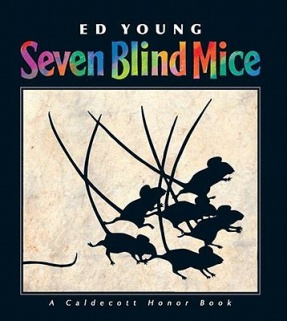 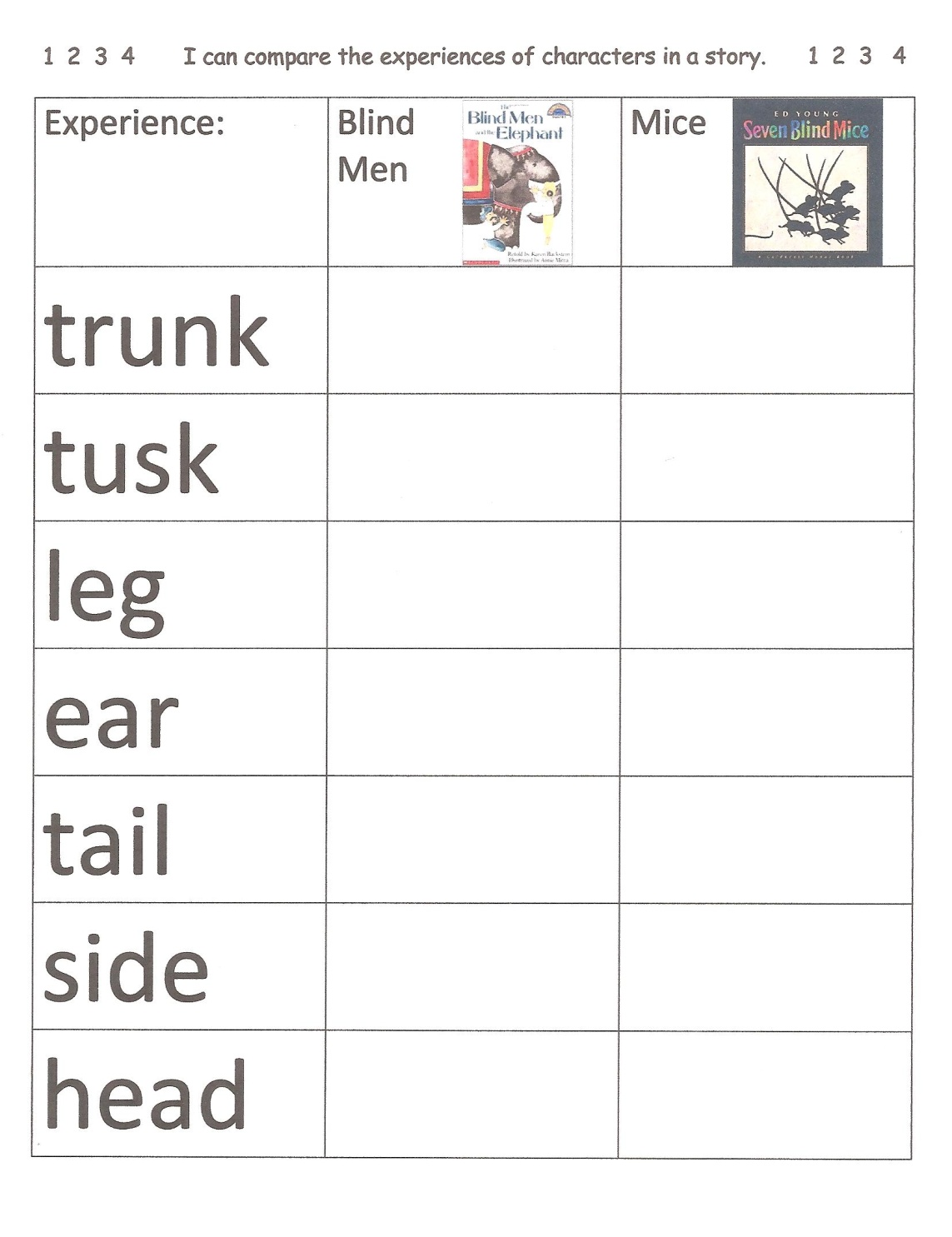 Comparing
I find the items to compare.

I choose the features to compare.
Comparing
I find the items to compare.

I choose the features to compare.

I tell how they items are the same or different.
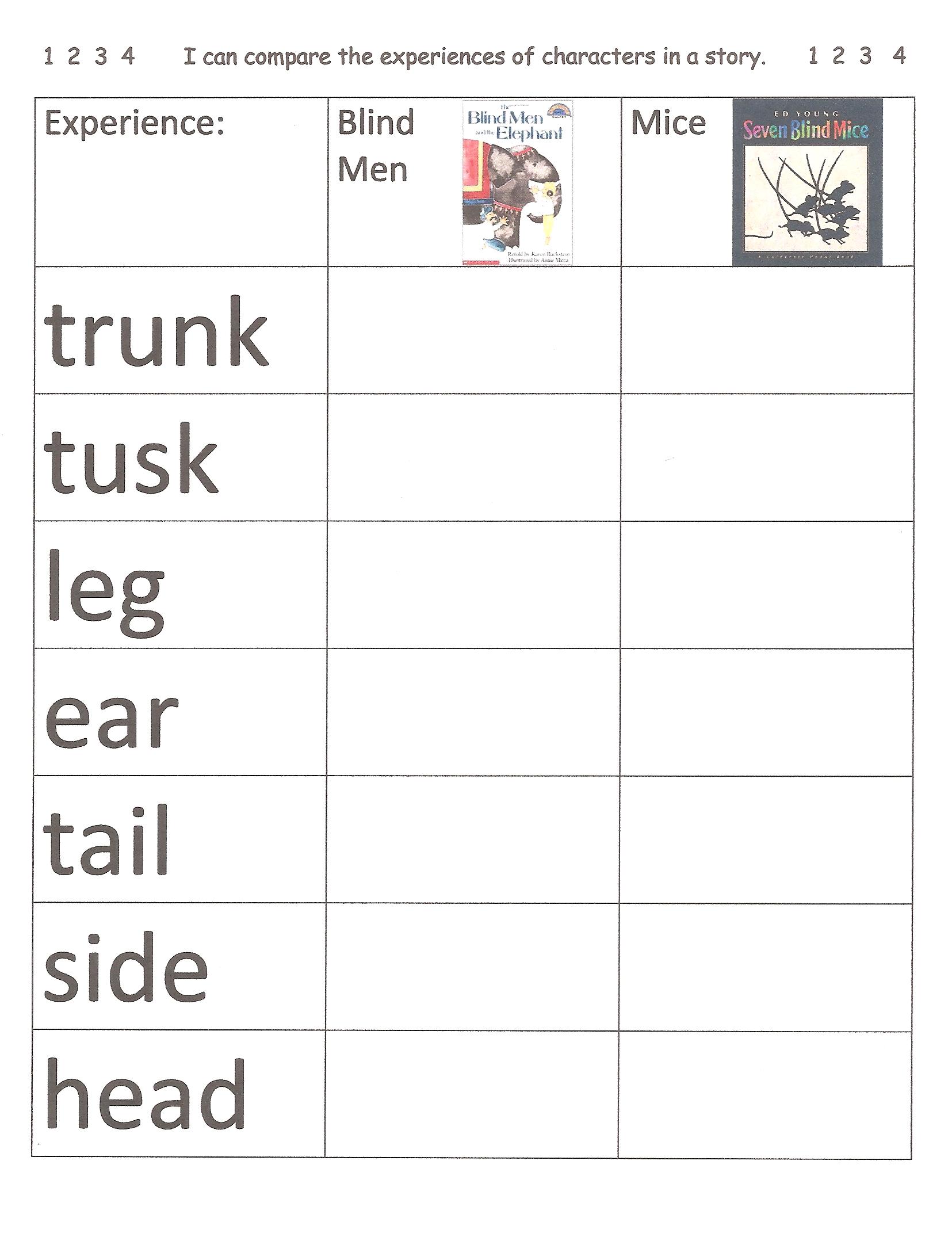 I can compare the experiences of characters in a story.
1   2   3   4